Cohesive Devices
Cohesive devices 

Cohesive devices are like road signs.
They keep the text running smoothly, making it clear which direction to follow and how different parts are linked.
Some are used to create cohesion within paragraphs and some are used to create cohesion between paragraphs.
Adverbials
Conjunctions
Determiners and Pronouns
Ellipsis
Repetition
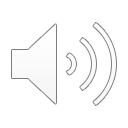 Cohesive devices – Conjunctions
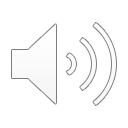 Conjunctions can be used as cohesive devices.
Conjunctions link clauses. 
The links create cohesion by joining clauses and explaining how they are joined.
Conjunctions can give meaning to the links, to do with…
time
cause
condition
contrast
place
when
while
since
as
before
where
wherever
because
so
for
since
if
unless
even if
although
though
whereas
while
Cohesive devices – Conjunctions
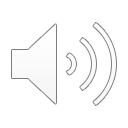 With conjunctions, a text has more cohesion.
Whereas a typical school may have 30 children in Year 6 to choose from, Green Vale must select its team from across KS2 in order to have enough players.
The conjunction creates cohesion by making one sentence. It shows that the first (subordinate) clause gives additional meaning to the second (main) clause.
Cohesive devices - Adverbials
An adverbial modifies a verb or a clause.
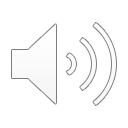 …answering questions such as,
Adverbials can be
a word,
a phrase,
or a clause,
firstly
In what order?
Where?
on initial inspection
When?
when playing other teams
How?
Cohesive devices - Adverbials
Adverbials can be used as cohesive devices
For the last five years, this village school football team has come top of the Small Schools’ League.
On initial inspection, Green Cale’s football pitch is unsuitable for practice.
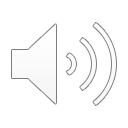 When?
These adverbials make the ‘setting’ of the paragraphs clear, right from the start.
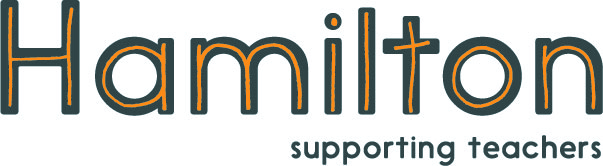 Explore more Hamilton Trust Learning Materials at https://wrht.org.uk/hamilton/ .
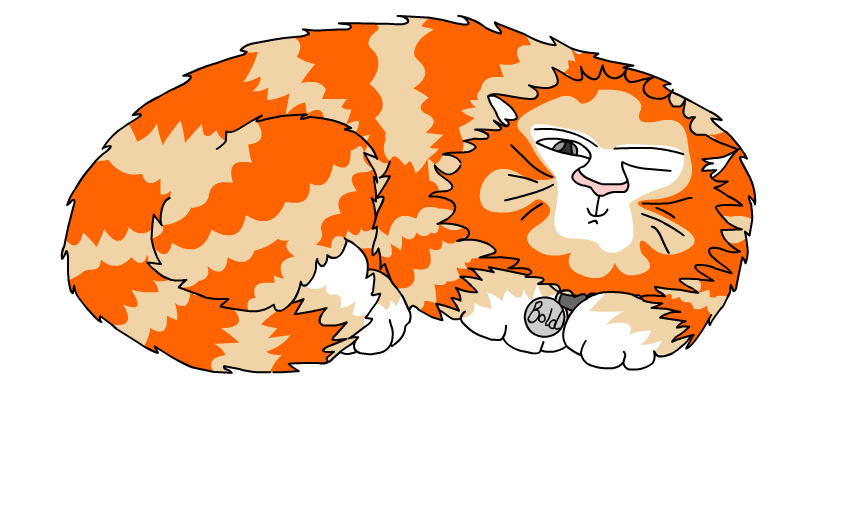